Top 10 Länder nach Anzahl neuer Fälle in den letzten 7 Tagen
58.275.384 Fälle 
1.382.149 Todesfälle (2,37%)
Quelle: ECDC, Stand: 22.11.2020
7-Tages-Inzidenz pro 100.000 Einwohner
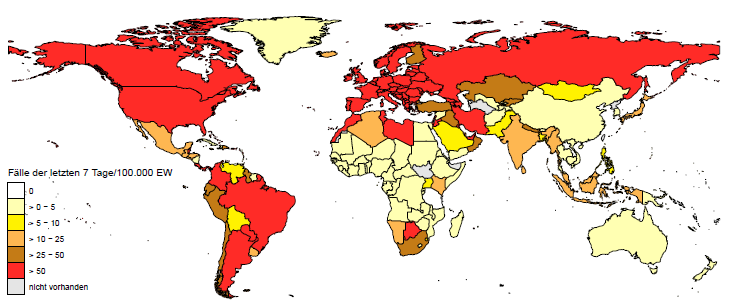 Europa (nicht EU/EWR/UK/CH)
81 Länder/Territorien mit einer 7-Tages-Inzidenz > 50 Fälle / 100.000 Ew.
Amerika
Asien
Afrika
Ozeanien
Quelle: ECDC, Stand: 22.11.2020
[Speaker Notes: Neu: Amerika: Belize, Turks and Caicos islands]
7-Tages-Inzidenz pro 100.000 Einwohner – EU/EWR/UK/CH
Europa (EU/EWR/UK/CH)
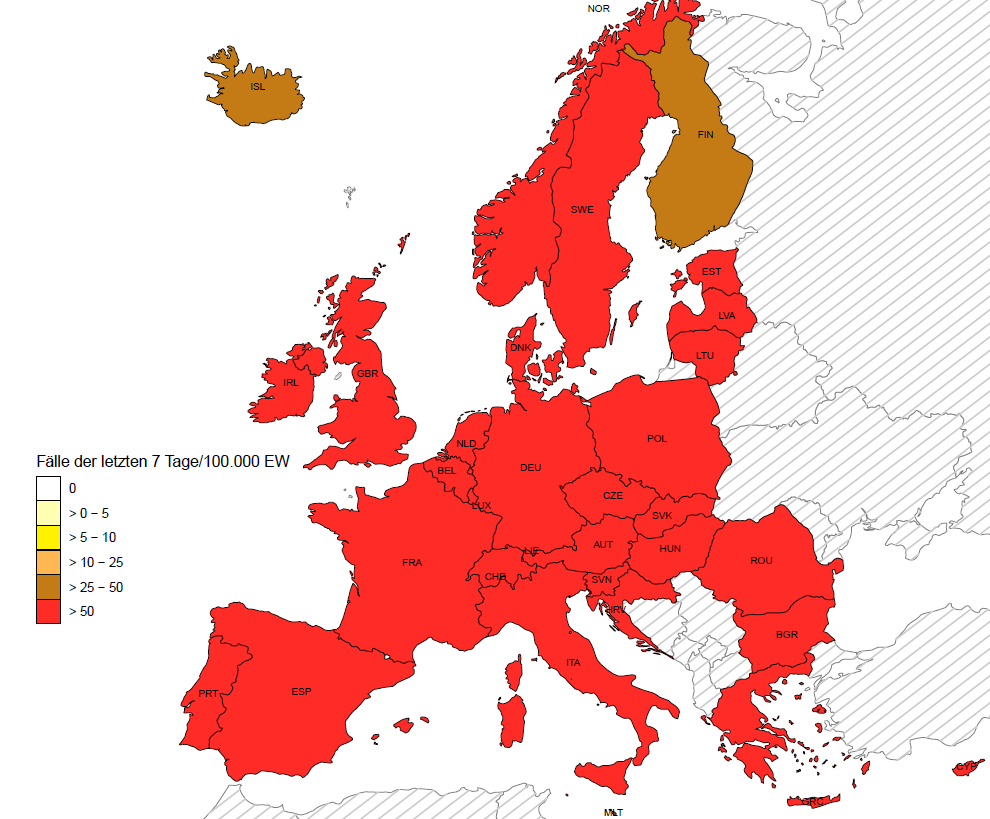 Quelle: ECDC, Stand: 22.11.2020
Zusammenfassung und News
Amerika: 
USA und Brasilien weiterhin Anstieg der tägl. Neuinfektionen
Mexiko hat 100.000 Todesfälle registriert, v.a. begrenzte Testmöglichkeiten und Krankenhauskapazitäten 
Asien/EMRO:
Abnahme Neuinfektionen in Indien
Japan und Südkorea erneut Anstieg der Neuinfektionen
Anstieg der tägl. Neuinfektionen in WHO Region EMRO: v.a. Jordanien, Iran, Marokko (60% der neuen Fälle in der Region); Folge von verfrühten Lockerungsmaßnahmen, wenig Akzeptanz und Einhaltung von Maßnahmen
Europa: 
Weiterhin größter Anteil mit der neuen Fälle und der Todesfälle in den letzten 7 Tagen, Zahl der Neuinfektionen insgesamt etwas rückläufig, Todesfälle im Vergleich zur Vorwoche weiterhin ansteigend 
Zunahme der tägl. Neuinfektionen in Russland
ECDC RRA vom 19.11.: Increase in fatal cases of COVID-19 among long-term care facility residents in the EU/EEA and the UK: sehr hohe Infektionswahrscheinlichkeit sowie sehr hohes Schadensausmaß -> das Risiko für Bewohner von LTCFs im Zusammenhang mit einer COVID-19-Infektion wird aktuell als sehr hoch eingeschätzt.